REVEЯSING HERMON
Chapter 3: The Apkallu 
10 and 13 October 2024
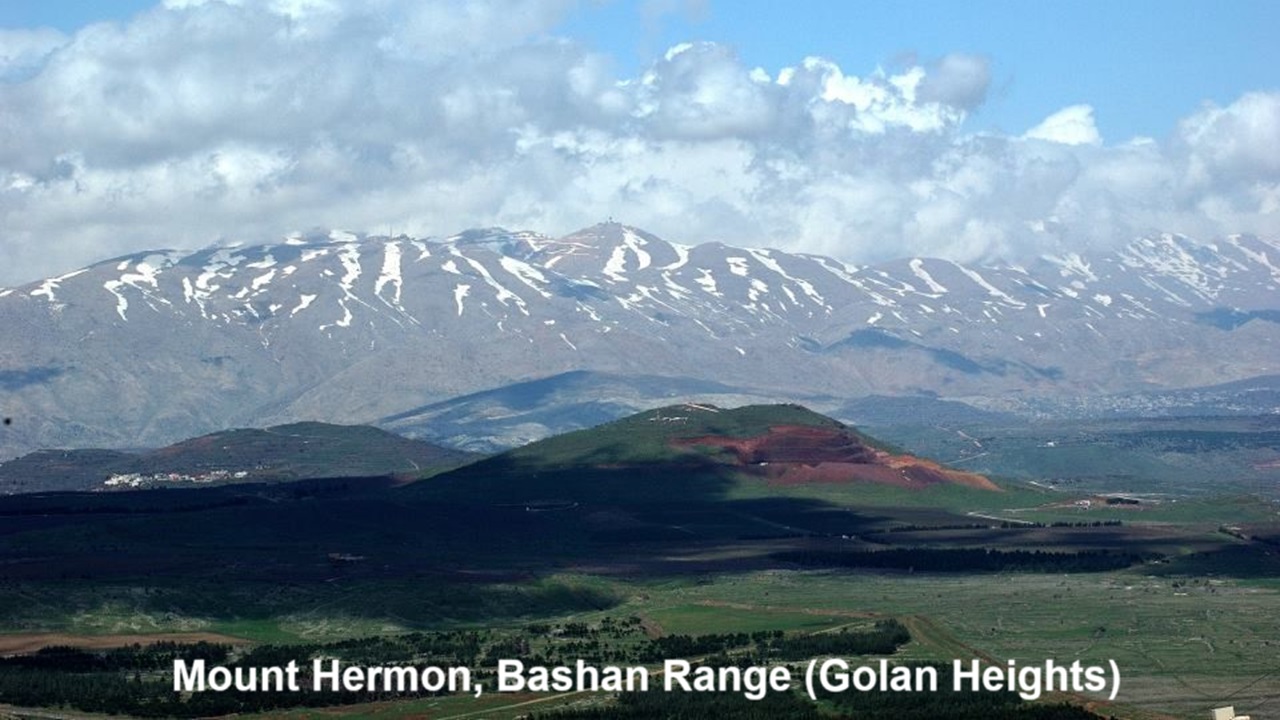 Learning objectives
At the end of this session we shall:
● Know why Genesis includes verses 1-4 about angels, giants and a flood.
● Identify the apkallu with the watchers.
● Contrast Genesis 6 with Mesopotamian mythology.
● Explain why Jesus had to ‘reverse hermon’.
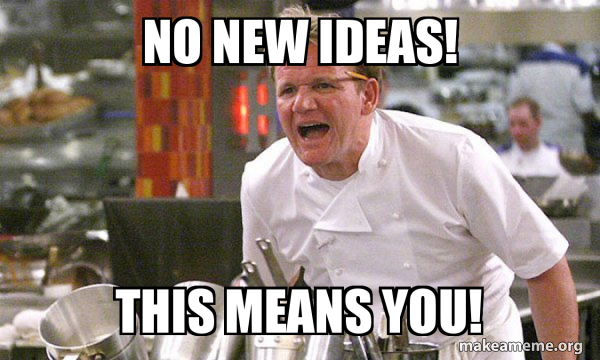 Mesopotamian apkallu myths
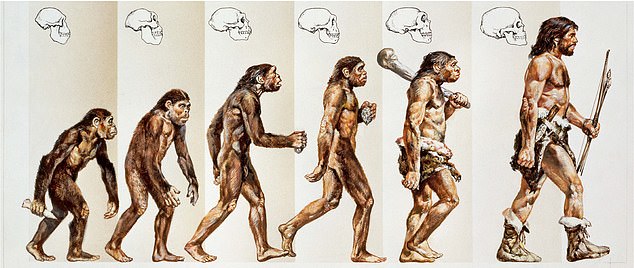 Israelites listened to pagan myths all the time. So, did the Hebrew Bible writers:
● borrow from those creation, angel, and flood myths?
● make up their own similar myths?
● or have some other reason for including Genesis 6:1-4 in their Scriptures?
A modern myth
Apkallu origins & depictions
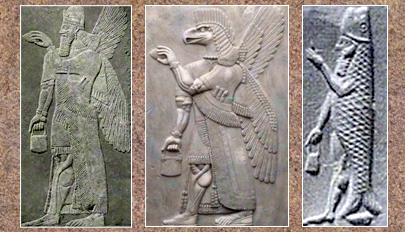 ● Created in the “river”, the primeval deep, the Apsu (abyss), in the underworld. Depicted as fishmen.
● Responsible for rightfunctioning of the heaven and earth.
● Had access to the gods in heaven. Depicted as birdmen.
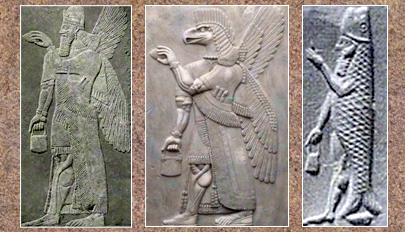 Apkallu carrying ‘banduddu’ bag containing a purification pine cone.
Prediluvian Mesopotamian kings
King					Reign	Apkallu         
Alulim				28,800	Uanna
Alalgar				36,000	Uannedugga
Enmenluanna	43,200	Enmedugga
Enmengalana	28,800	Enmegalamma
Dumuzi				36,000	Enmebulugga
Ensipadzidana	13,800	An-Enlilda
Ubara-Tutu		18,600	Utuabzu
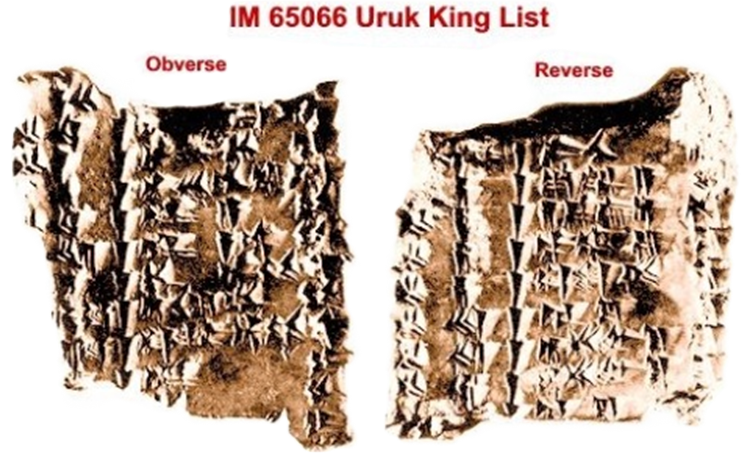 Ancient apkallu descriptors
1 Uanna: “who finished the plans for heaven and earth”
2 Uannedugga: “who was endowed with comprehensive intelligence”
3 Enmedugga: “who was allotted a good fate”
4 Enmegalamma: “who was born in a house”
5 Enmebulugga: “who grew up on pasture land”
6 An-Enlilda: “the conjurer of the city of Eridu”
7 Utuabzu: “who ascended to heaven”
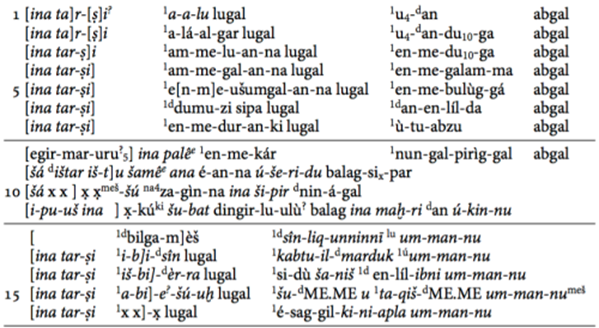 Pre- and post-flood apkallu
Pre-flood (≈ Watchers)● Divine beings
● Access to the gods
● Receive knowledge for human society
Post-flood (≈ Nephilim)
● Four are named in tablets
● Part divine, part human
● Human sages (wise men)
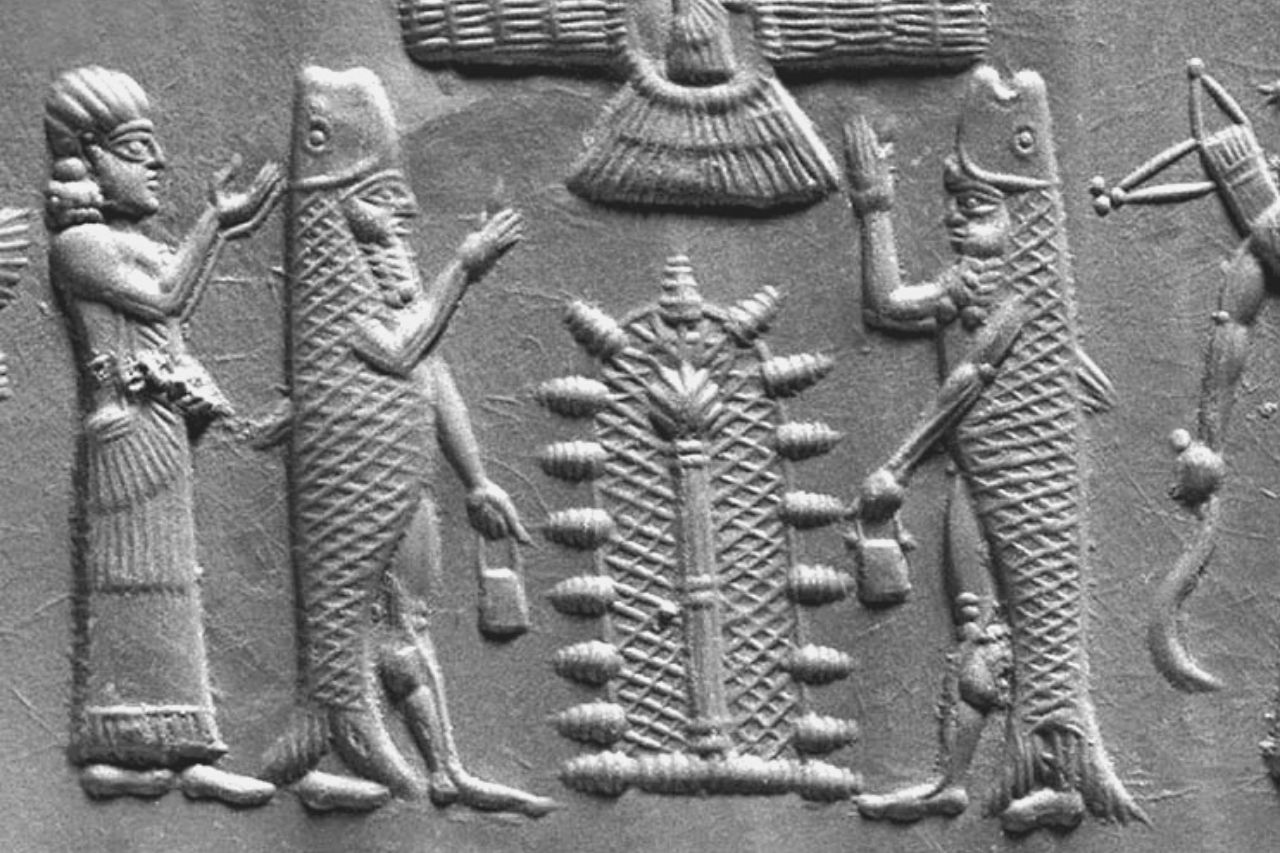 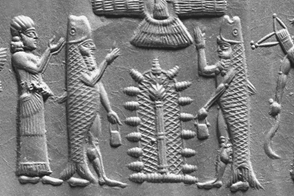 The biblical Enoch in Genesis 5
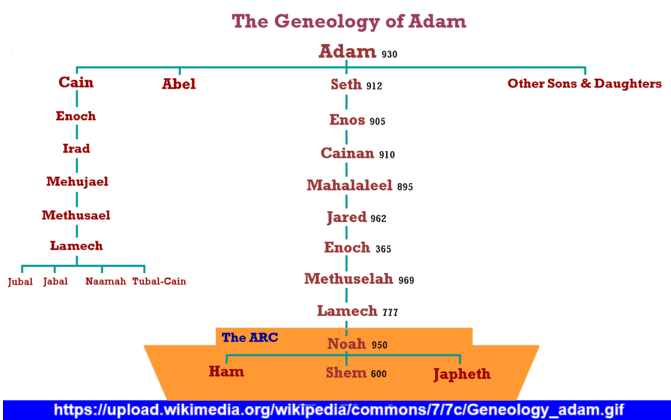 21 When Enoch had lived 65 years, he fathered Methuselah. 22 Enoch walked with God after he fathered Methuselah 300 years and had other sons and daughters. 23 Thus all the days of Enoch were 365 years. 24 Enoch walked with God, and he was not, for God took him.
The biblical Enoch in Hebrews 11
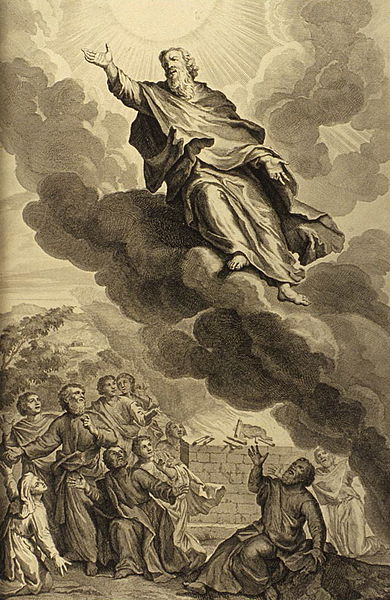 5 By faith Enoch was taken up so that he should not see death, and he was not found, because God had taken him. Now before he was taken he was commended as having pleased God. 6 And without faith it is impossible to please him.
The biblical Enoch in Jude 1:14-15
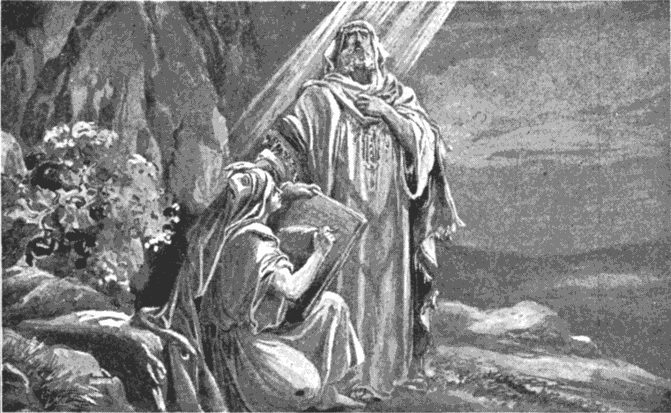 14 It was also about these that Enoch, the seventh from Adam, prophesied, saying, “Behold, the Lord comes with ten thousands of his holy ones, 15 to execute judgment on all and to convict all the ungodly of all their deeds of ungodliness that they have committed.
Bible					  Mesopotamia
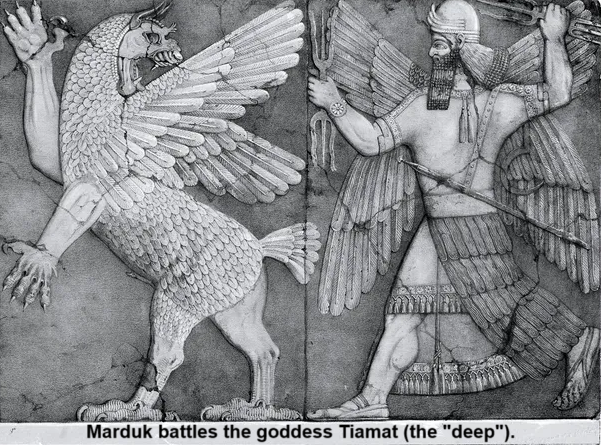 ● Marduk and gods.
● Enmeduranki, 7th antediluvian king.
● Learned from gods
● Ascended into heaven.
● Divine apkallu have wisdom.
● Yahweh.
● Enoch, 7th gener- ation from Adam.
● Walked with God.
● God took him up into heaven.
● Divine watchers sinned.
Bible					   Mesopotamia
● Apkallu mated with human women.
● Apkallu fathered part-human kings.
● Apkallu are wise.
● Teach survivors.
● Scribes transmit divine wisdom.
● Watchers mated with women.
● Watchers father Nephilim giants.
● Nephilim violent.
● Nephilim perish.
● Watchers in hell.
Secret knowledge
Mesopotamian apkallu (cuneiform texts)
● Make and keep the nation great.
● Through divination and horoscopy.
● Applied to technology & handicraft.
Biblical watchers (1 Enoch 8 and 10)
● Instruments of war
● Seductive cosmetology
● Sorcery and spells
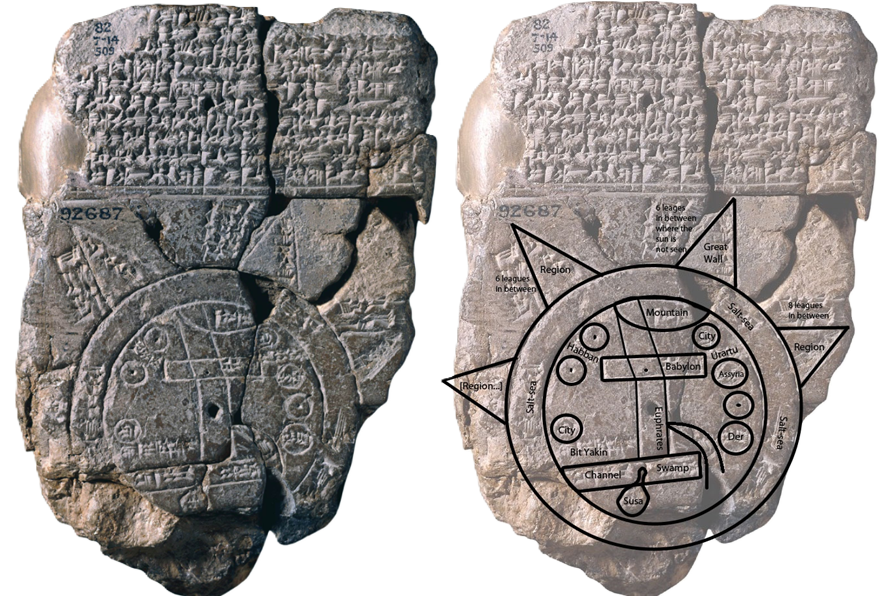 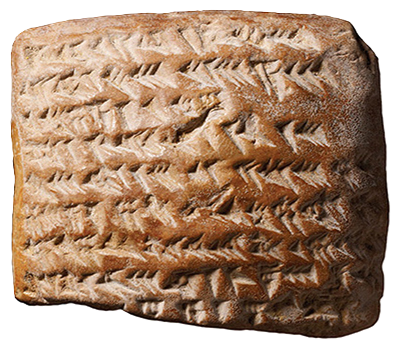 Ezekiel
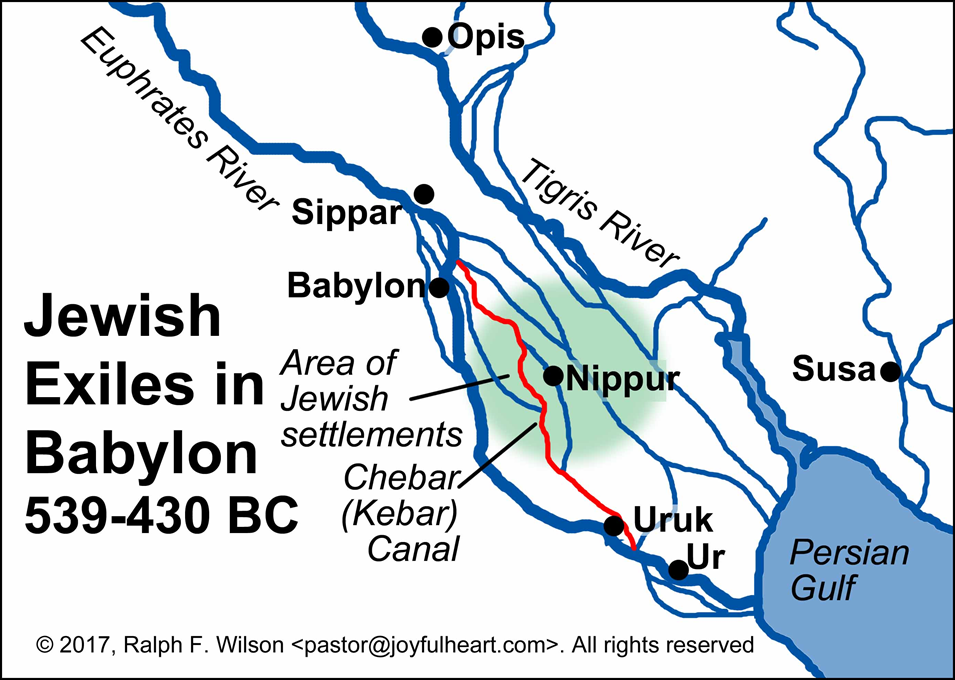 2 1 I was among the exiles by the Chebar canal [Babylonia], the heavens were opened, and I saw visions of God…
28 13 You were in Eden, the garden of God… 14 an anointed guardian cherub …
16 I cast you as a profane thing from the mountain of God… 38 9 all the trees of Eden.
Watchers’ duties
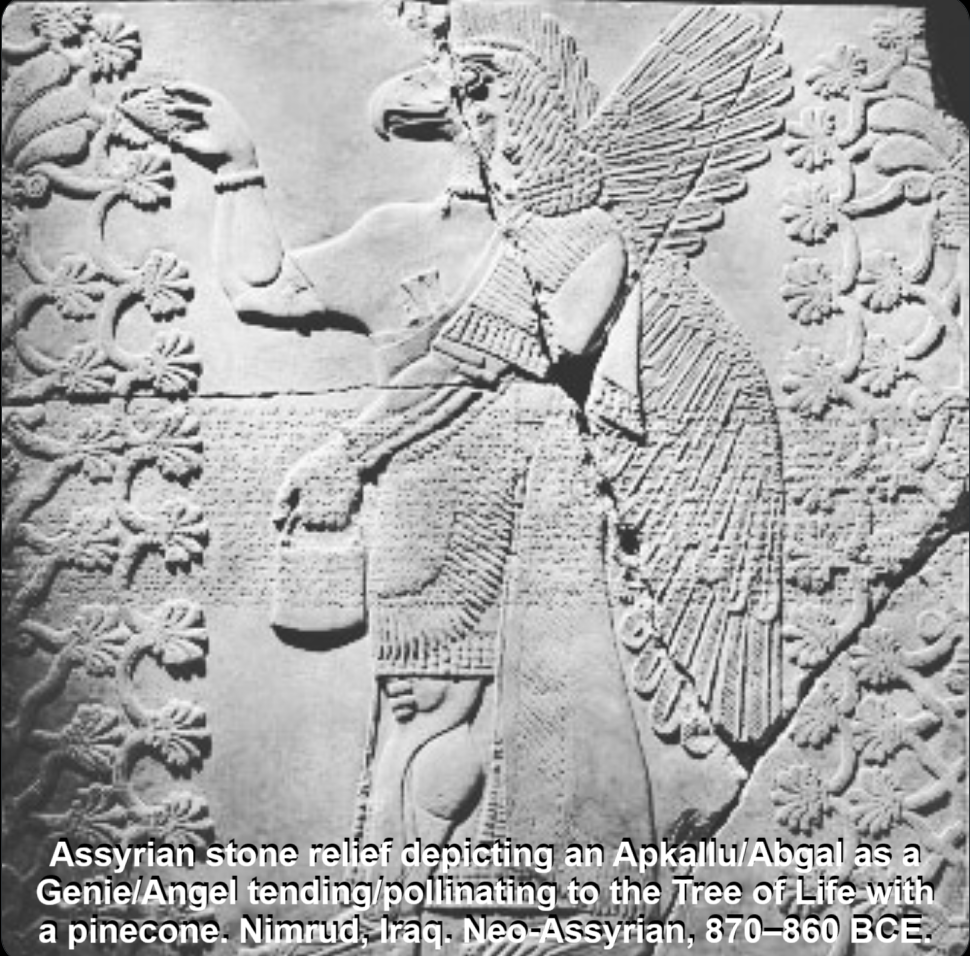 Before they sinned, the watchers
● ascended onto earth (Jub 4:18) and
● instructed humans to judge righteously
● worked as (tree) gardeners (DSS 4Q530)
According to Mesopotamian texts, their only sin was to cohabit with human women. Their knowledge lived on among humans through their hybrid offspring.
Apkallu giants, men of renown
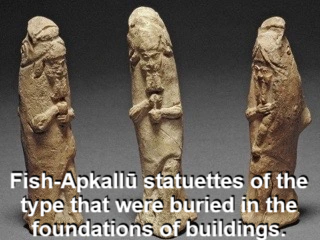 4 The Nephilim were on the earth in those days, and also afterward… the mighty men who were of old, the men of renown (Gen 6).
● The fourth post-flood apkallu is described as being “two-thirds apkallu” (Cuneiform bīt mēsri texts).
Was Noah Gilgamesh?
Noah a righteous pre-flood human man.
Gilgamesh was said to be: 
● a post-flood apkallu.
● “two thirds divine, one-third human.”
● of gigantic stature (11 cubits ≈ 17 feet).
● a bearer of a pre-flood message.
● a giant who is weaker than heavenly beings (Book of Giants, 4Q531).
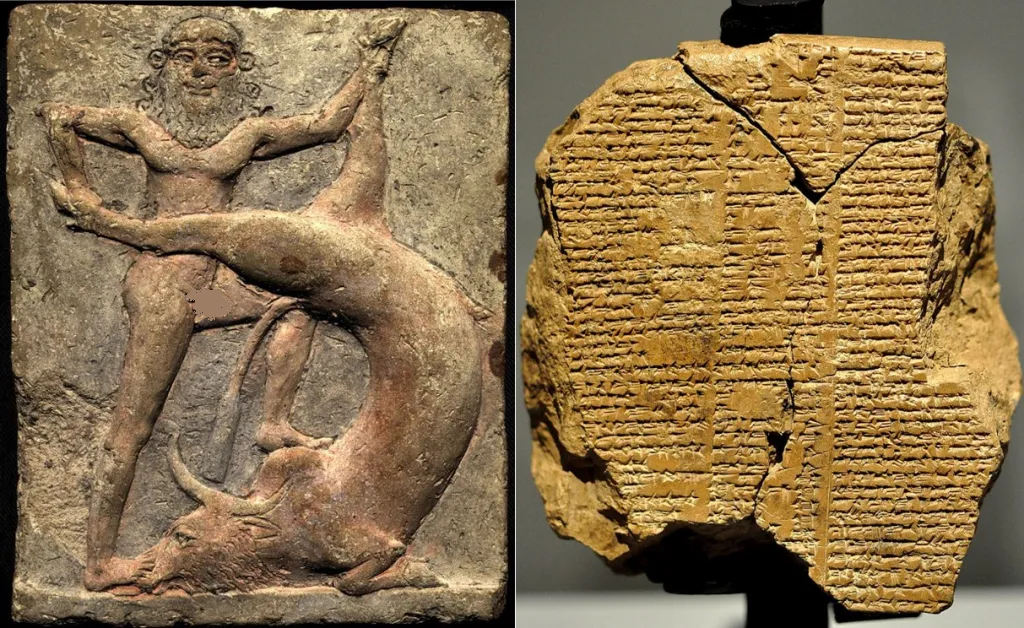 Apkallu = Watchers
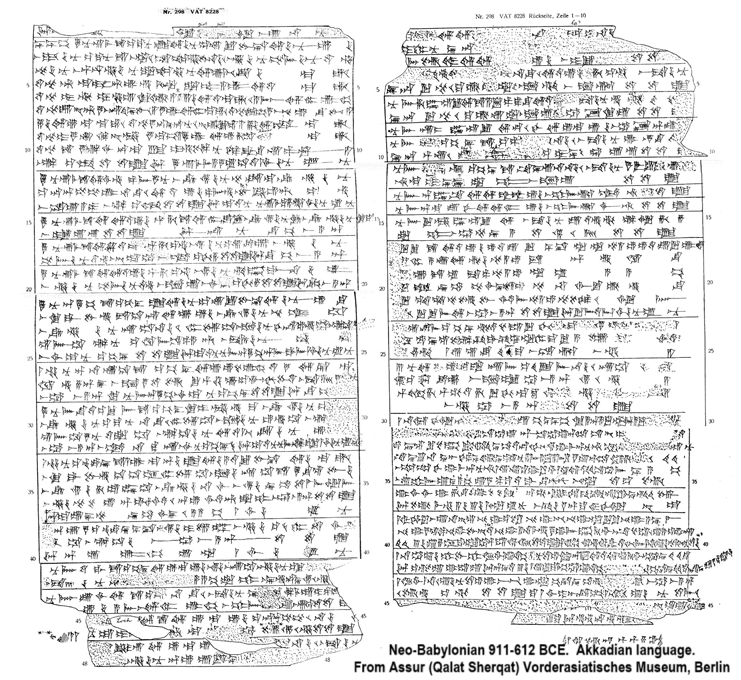 ● Apkallu could be good or evil.
● Watchers could be good or evil.
● Text KAR 298 from Assur prescribes the making of applalu figurines, quoting, attunu  ṣalmē apkallē maṣṣarē, “You are the apkallu-figures, the watchers.”
● Akkadian êru ‘be awake’ ≈ Aramaic ʕīr ‘to guard’ ≈ Hebrew ʕwr ‘be awake’.
Mesopotamian myths prove that…
● All elements of Genesis 6:1-4 corres-pond to ancient myths about the flood.
● These parallels are preserved in the second-temple book 1 Enoch.
● Non-biblical details in 1 Enoch are consistent with Genesis 6:1-4.
● Jude and Peter rightly incorporated 1 Enoch in their theological thinking.
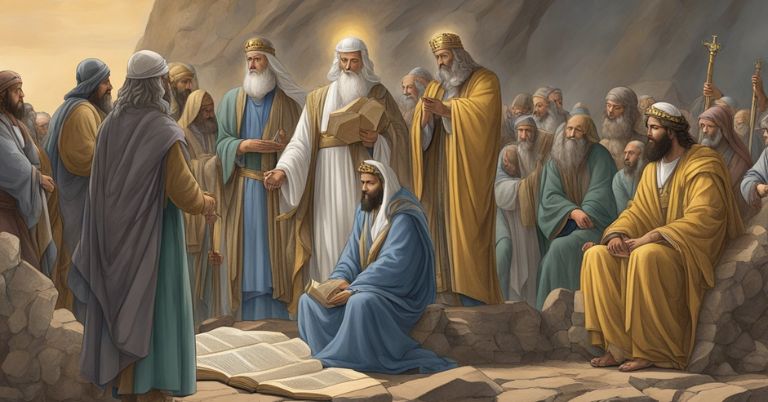 Conclusion
Why did Genesis include 6:1- 4?
● To challenge Babylonian superiority over other nations.
● Showing that Mesopotamian ‘apkallu’ were really evil ‘watchers’ and giants who corrupted human beings.
● As a ‘polemic’ argument for the superiority of Yahweh over Marduk.
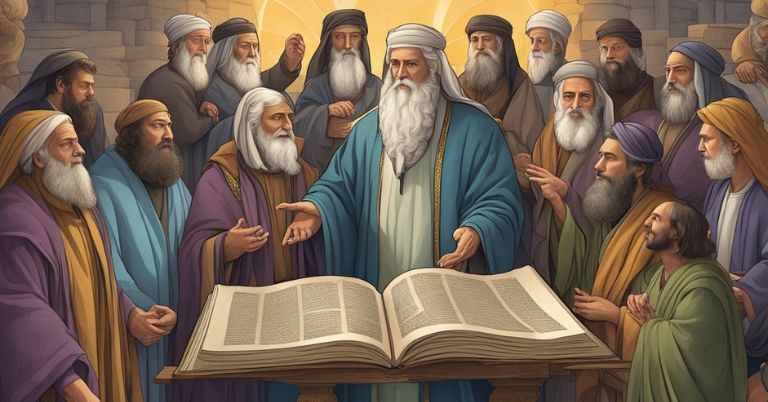 How will Messiah Jesus
● Undo the effects of Satan’s deceit?
● Secure forgiveness for human sins?
● Solve the problem of human death?
● Keep humans from total depravity?
● Help Christians to live righteously?
● Get rid of the evil spirits who deceive governments and nations?
● Reverse ‘Hermon’ worldwide?
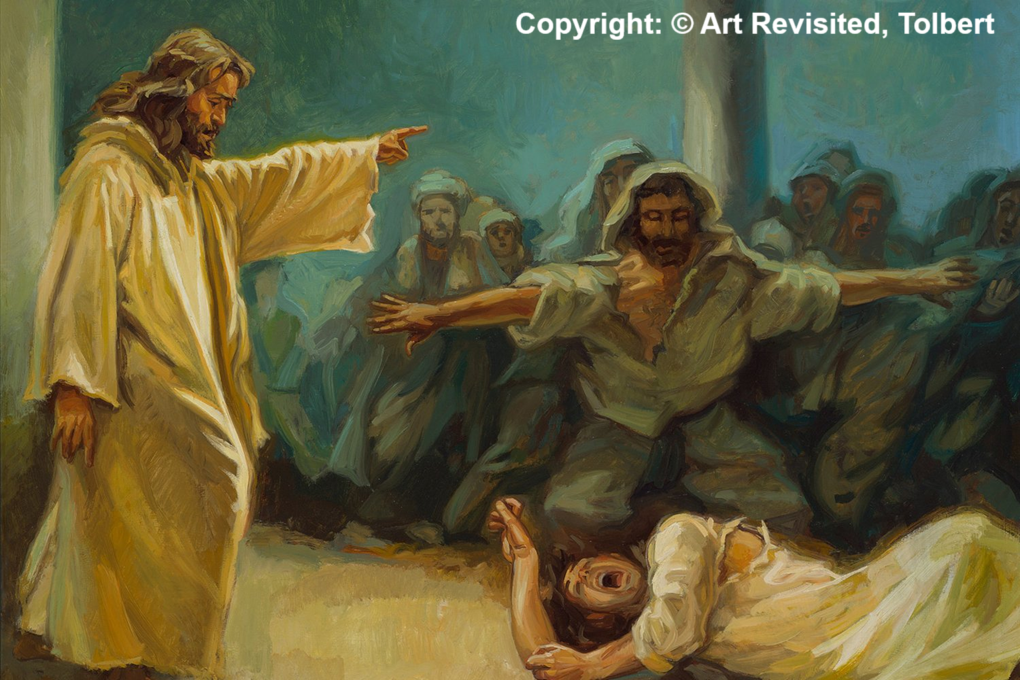 Assignment
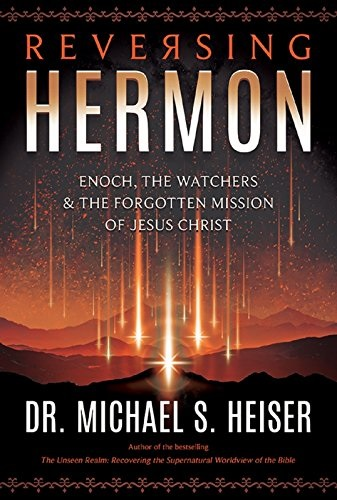 ● Read Reversing Hermon, chapter 4: “The Watchers sin and Jesus’ Birth,” pages 53-70.
● Visit ReversingHermon.site